ALD
Automotive
CPONET – Noviembre 2022
Miguel Angel Tejeda – Director nacional de prospección
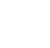 Salvador López Pulpón – Head of Business Intelligence & Consulting
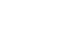 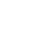 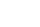 El nuevo contexto de la movilidad – Retos e iniciativas
Escasez veh. /recambios

Plazos de entrega
Plan “Fit for 55” (UE)

Reducción de emisiones
Inflación

Incremento del TCM
Retos
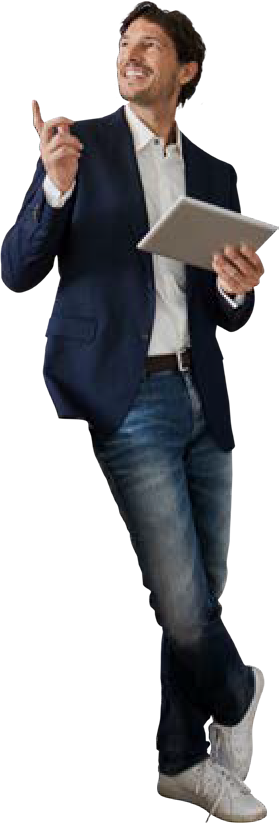 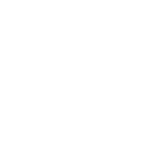 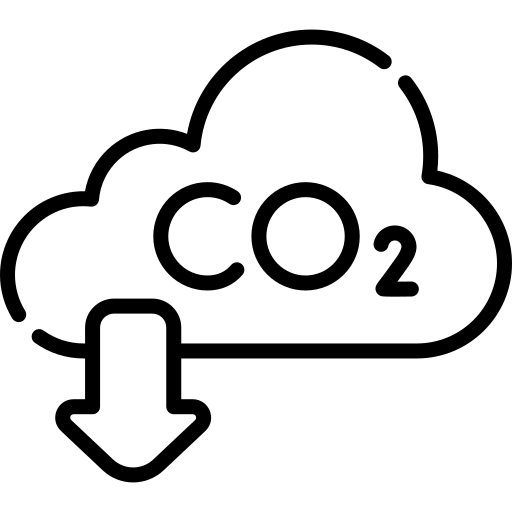 Preentregas
Prorrogas especiales
Anticipar ordenes renov.
Veh. de empleado (B2B2E)
Tácticas
(corto)
Protección de precios (anticipando pedidos)
Análisis de kilometraje (novaciones)
Patrones de movilidad
Green Scorecard
Concentración de fabricantes
Análisis de TCO
Análisis de patrones de conducción
Estratégicas
(medio & largo)
Renting flexible
2Lease
Subscripción
Análisis de procesos asociados a Movilidad
2